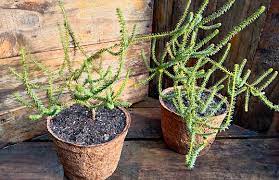 Youlk
Ravensthorpe radish
By Archie and Riley
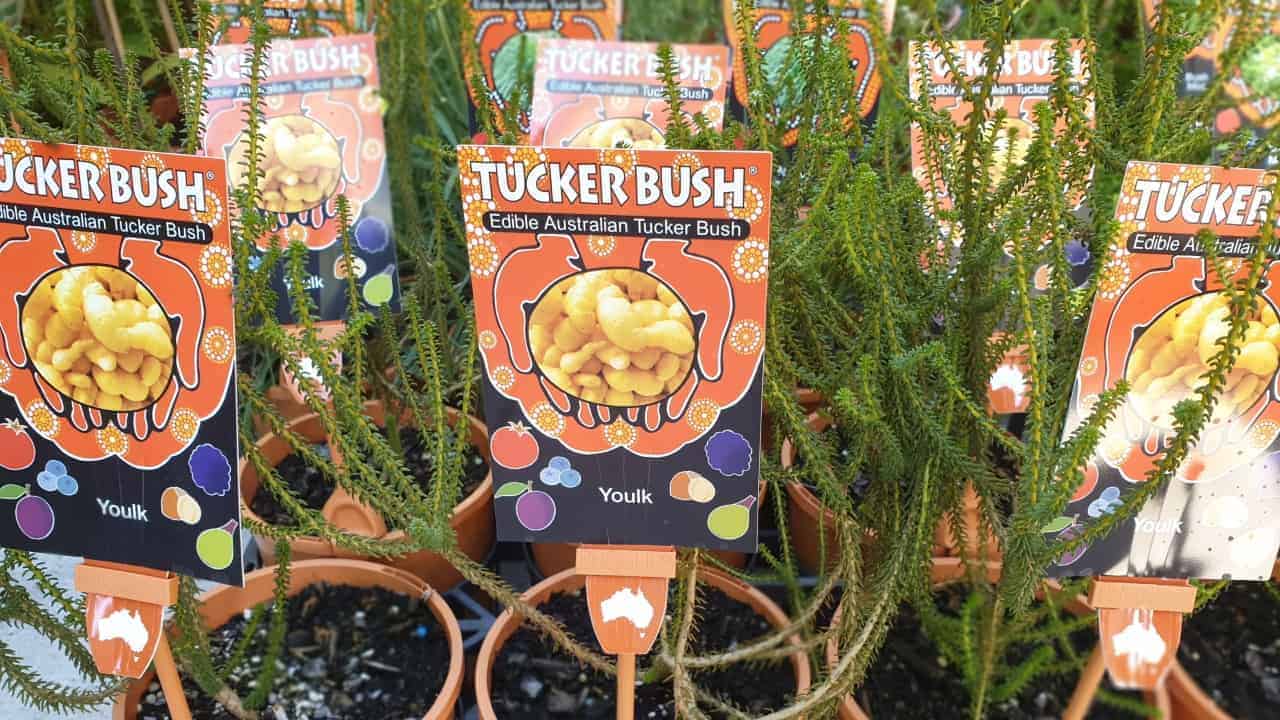 About
Carrot like with a sweet eucalypt flavour
Attracts bees and insects
Height 0.4m
Width 1m
Suitable for gaps
Suitable for pots
Suitable for full-sun
Recipe:A journey through Australian native foodLink
Recipe: A journey through Australian native food
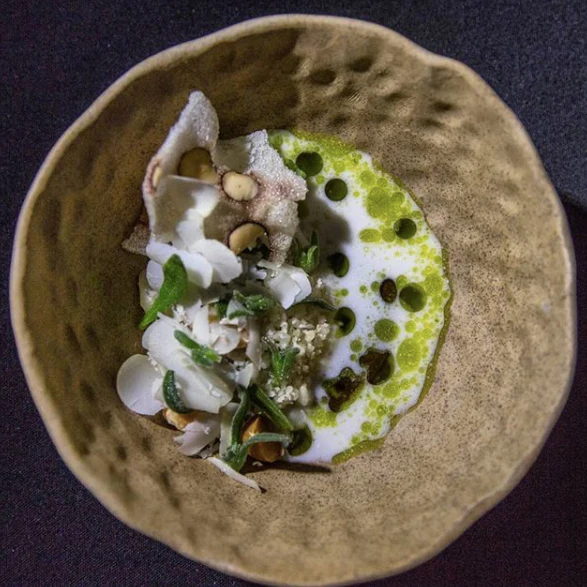